Networking between universities and international cooperationBaku14 July 2016Rait Toompere
International cooperation
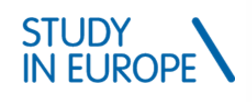 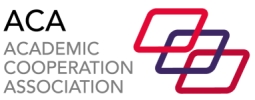 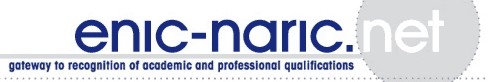 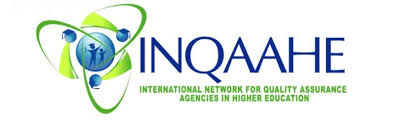 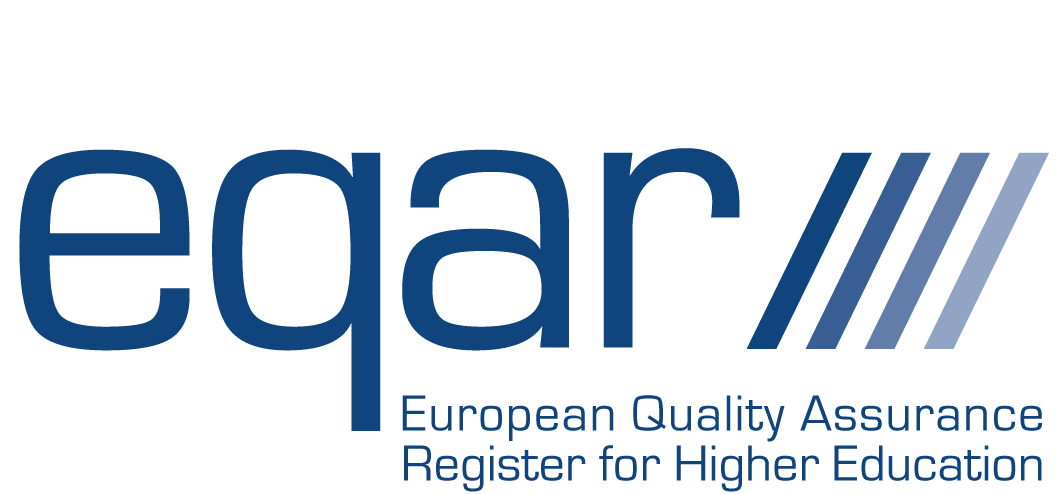 WHY – HOW – WHAT
ARENE
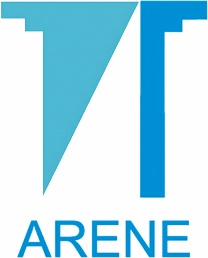 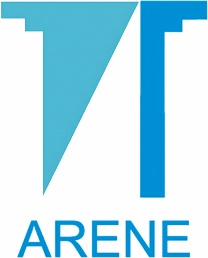 Arene ry is the Rectors' Conference of Finnish Universities of Applied Sciences. It's main functions are influencing on the development of the Finnish higher education system and promoting closer cooperation between the universities of applied sciences.
The Rectors' Conference of Finnish Universities of Applied Sciences (Arene)
serves to influence and promote higher education policy in Finland and Europe. 
it promotes co-operation between universities of applied sciences and exerts influence on the international stage. 
it provides universities of applied sciences with the prerequisites for high-quality, workplace-oriented higher education as well as research, development and innovation.
The Rectors' Conference of Finnish Universities of Applied Sciences (Arene)
Arene members are the rectors of universities of applied sciences (actual members) and representatives of university owners (supportive members).
Conference matters are overseen by the Board, which is comprised of the President and five other members, who are elected at the annual meeting. The President and other Board members serve a term of two years.
Arene's actual members convene at joint meetings held a few times each year. 
Arene Board meetings are generally held once a month.
Working groups in Education, R&D, International Activities, Administration, Finance and Legislation.
Various projects and seminars.
Possible Azerbaijan case study.
Situation: insufficient communication, networking and coordination within and between the MoE, the HEIs and stakeholders.
Need: enhancing coordination, networking and improving communication require a platform, permanent coordinating structure within and between the MoE, the HEIs and stakeholders.
Composition of the platform (network)
Cooperation agreement (covenant)
I Network Mission
There is a need for more strategic cooperation between Azerbaijan state institutions and stakeholders in higher education in order to strengthen common understanding and internal functioning of institutions and achieving the strategic goals (set by …)
ACHIEVING STRATEGIC GOALS
Bridging the gap between administrative responsibility and influencing of both policy making and policy implementing
Focus mainly on strategic issues
A place to share good practices and ideas
Working in a partnership model
Seeking formal or explicit recognition for an informal network
Sharing information
II Platform Objectives and Activities I
The primary objective of the platform is to foster a stronger link  between the policy making and priorities and its implementation
Core Activities: externally
Creating stronger link between policy priorities and implementation
Actively contribute to preparing new programmes, activities
Create stable information channels (communication strategy)
Core Activities: internally
Sharing good practices/outputs in strategic management and facilitate a structured approach addressing common challenges
Facilitate professional training
II Platform Objectives and Activities II
Key results
Recommendations on ongoing reforms
Showing good practices and show cases
Managing digital platform
Improved staff skills
Functional communication strategy

Setting the Agenda
III Network Operations
Composition of the coordination group
Role of the Coordination Group
Leadership
Financing the Network Activities
Representation, frequency, duration and location
Please think about Azerbaijani model for networking and cooperation with stakeholders
What kind of problems may arise with the implementation of this model?
What are the expectations for the MoE, HEIs and labor market?
Is there any need for change in legislation?
How university management shall be changed to make the above-mentioned model work?
Is there a need for establishment of a new body? What kind of body it shall be?
Thank you for your attention! Aitäh!
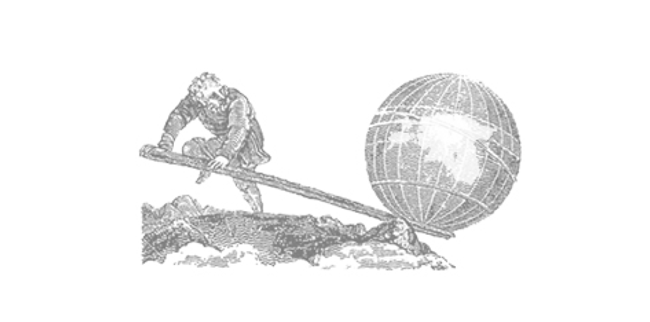 Give me a place to stand and I will move the earth.Archimedes